”DE LA JOC…LA EDUCAȚIE FINANCIARĂ”
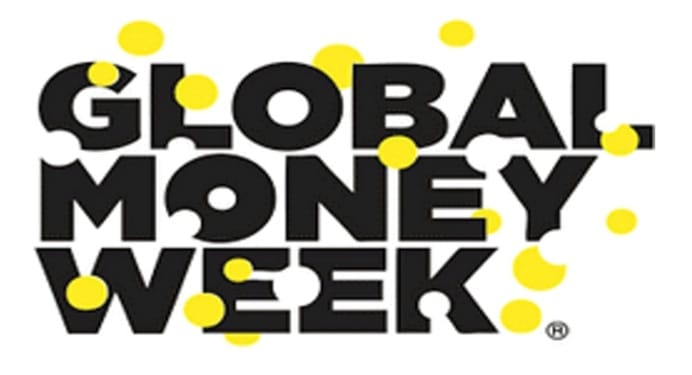 G.P.N.”ION CREANGA” BALS, OLT
PROFESOR ÎNVĂȚĂMÂNT PREȘCOLAR:
GIURESCU GHEORGHIȚA MIRELA
GRUPA: MICĂ
AFIȘUL
Educatia financiara la prescolari are ca scop  formarea unei imagini a modului in care banii sunt castigati prin munca.
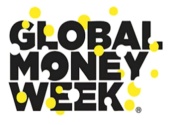 JOC DE ROL:		 ”LA LIBRĂRIE”		 ”LA PIAȚĂ”Observarea preturilor  la anumite produse. Utilizarea corecta a banilor.
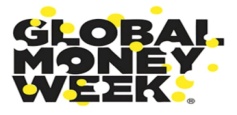 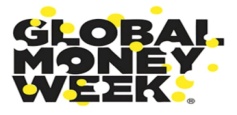 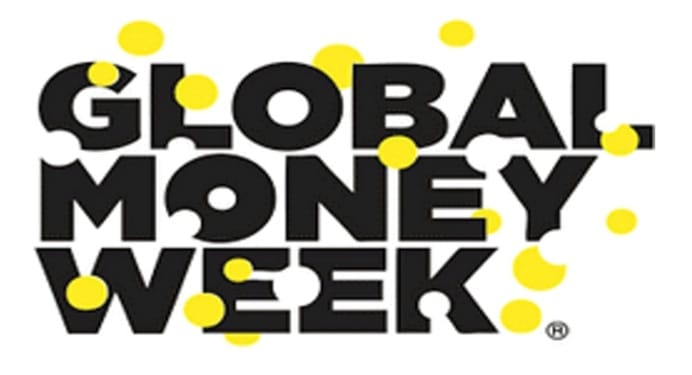 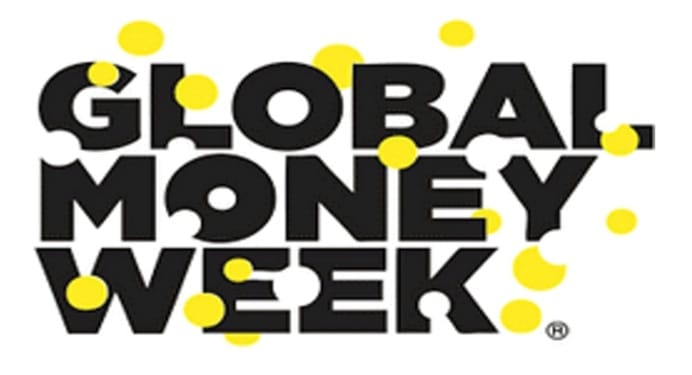 CONFECTIONARE: “PUNGUTA CU DOI BANI”
Constientizarea importantei muncii.
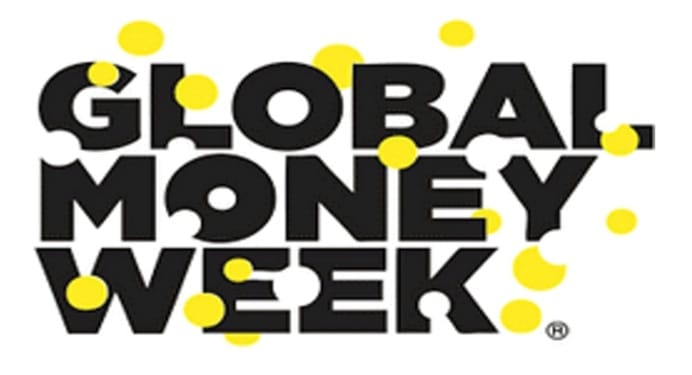